On the (Glottal) Inverse Filtering of Speech Signals
An introduction


CS578-Digital speech signal processing

Invited lecture
On the (Glottal) Inverse Filtering of Speech Signals
Introduction
Inverse Filtering Techniques
Conclusions
Introduction
On the (Glottal) Inverse Filtering of Speech Signals
The human speech production system  is a complicated system

From an engineering point of view, it can be roughly divided into three parts [1]
The vocal folds, which is the source of the system
The vocal tract filter, which is the path from the vocal folds to the lips
The lip radiation, which is the final bound before system output
On the (Glottal) Inverse Filtering of Speech Signals
On the (Glottal) Inverse Filtering of Speech Signals
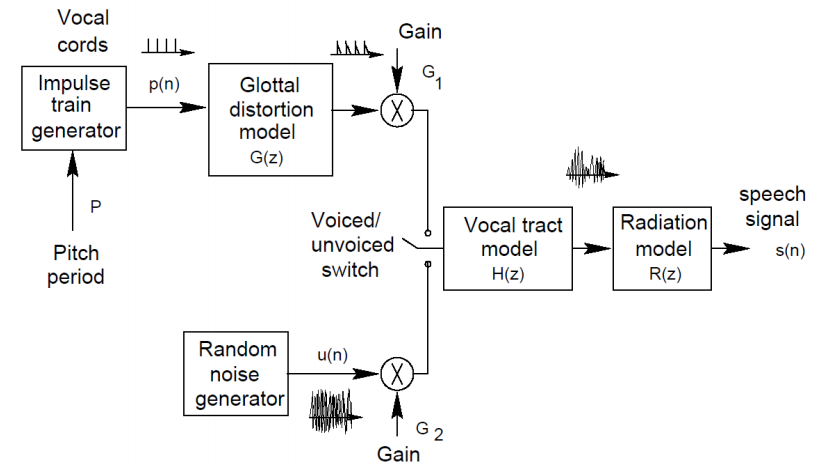 On the (Glottal) Inverse Filtering of Speech Signals
What is Glottal Inverse Filtering (GIF)?
GIF refers to techniques for obtaining the source of voiced speech, the glottal airflow velocity waveform, from voiced speech itself [10]
How does this signal look like?

Open phase: air flows through the glottis
Return phase: vocal folds are snapping shut
Closed phase: glottis is shut and airflowvelocity is zero
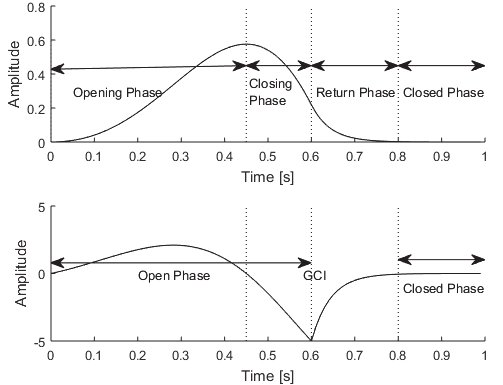 On the (Glottal) Inverse Filtering of Speech Signals
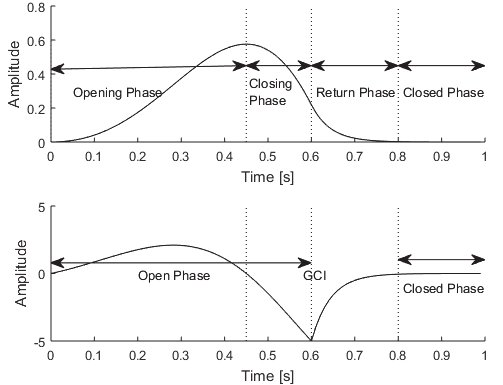 On the (Glottal) Inverse Filtering of Speech Signals
Why bother?
Basic research of speech production
Applications to speech analysis, synthesis, and modification 
Environmental voice care
Voice pathology detection 
Analysis of the emotional content of speech
Voice source modeling for TTS
On the (Glottal) Inverse Filtering of Speech Signals
On the (Glottal) Inverse Filtering of Speech Signals
Problem:
The actual glottal flow waveform IS NOT AVAILABLE!
…at least in a non-invasive manner [18]
Approaches:
“Visual” inspection of the resulting glottal flow waveform
Use of synthetic speech signal produced by a known artificial excitation
Compare the results of different GIF algorithms

None of the previous approaches is truly objective
On the (Glottal) Inverse Filtering of Speech Signals
One solution is to build a physical model of the speech production mechanism
Generate waveforms from this model
Time-varying waveforms are simulated
Such waveforms are expected to provide a more firm and realistic test of GIF methods
Both the speech output and the source are available
A well known dataset of such signals is described in [2,6]
On the (Glottal) Inverse Filtering of Speech Signals
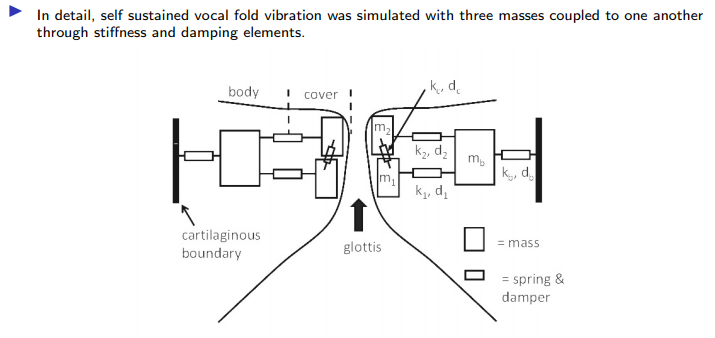 On the (Glottal) Inverse Filtering of Speech Signals
The model has a parametrized input such as
Lung pressure
Prephonatory glottal half-width (adduction)
Vocal fold length and thickness
Activation levels of the cricothyroid and thyroarytenoid muscles
On the (Glottal) Inverse Filtering of Speech Signals
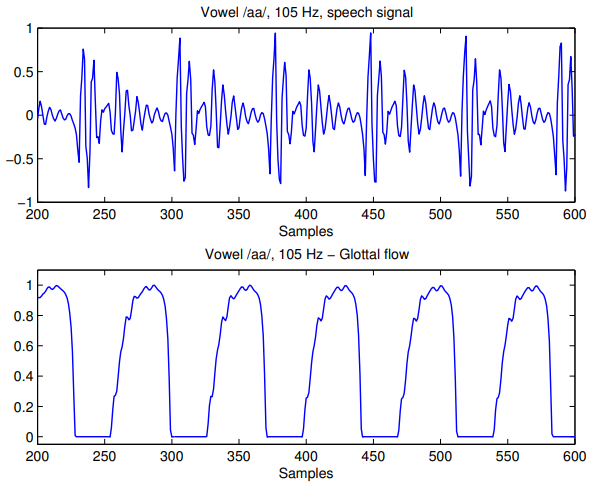 GIF techniques
On the (Glottal) Inverse Filtering of Speech Signals
Since we already know about Linear Prediction (LP), we will discuss GIF methods based only on that 

You already know two methods for estimating LP coefficients

Autocorrelation method: zero samples outside prediction error interval –minimize MSE everywhere

Covariance method: non-zero samples outside prediction error interval – minimize MSE inside prediction error interval
On the (Glottal) Inverse Filtering of Speech Signals
On the (Glottal) Inverse Filtering of Speech Signals
On the (Glottal) Inverse Filtering of Speech Signals
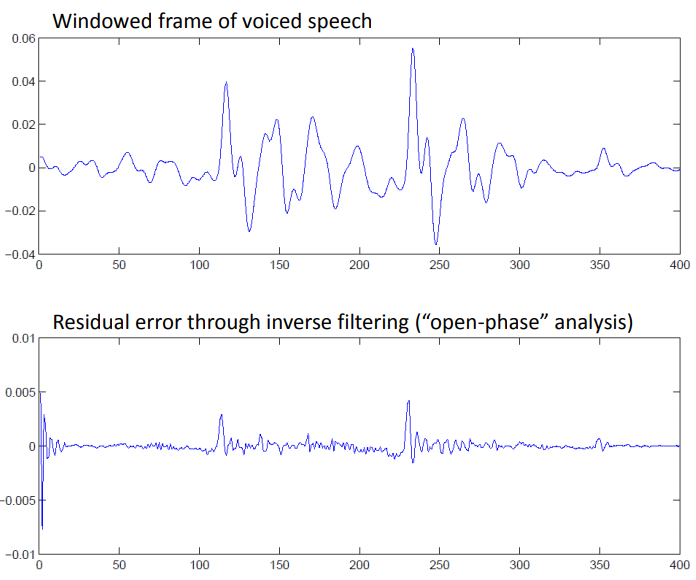 Speech frame
Residual (prediction error)
On the (Glottal) Inverse Filtering of Speech Signals
On the (Glottal) Inverse Filtering of Speech Signals
On the (Glottal) Inverse Filtering of Speech Signals
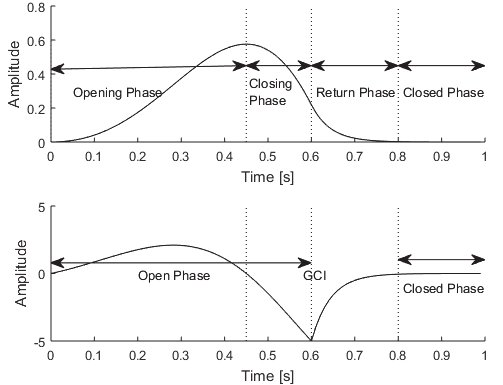 On the (Glottal) Inverse Filtering of Speech Signals
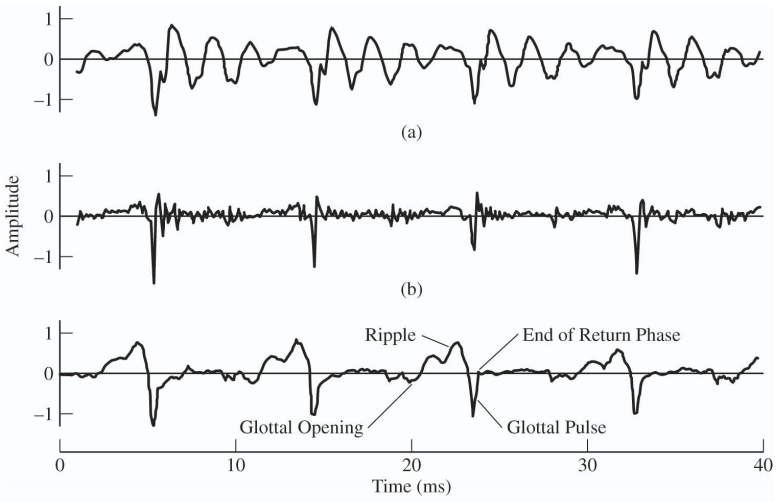 Closed-phase analysis
On the (Glottal) Inverse Filtering of Speech Signals
However, standard closed-phase covariance LP suffers from certain shortcomings

 Short closed phase duration (especially for high pitched speakers)
Too few samples to obtain a good estimation
 Sensitivity to the exact position of the covariance frame
Small variation from the exact closed phase interval produces artifacts
 Vocal tract filter instability
Covariance-based LP does not guarantee a stable filter
Inverse filter might not be minimum phase
On the (Glottal) Inverse Filtering of Speech Signals
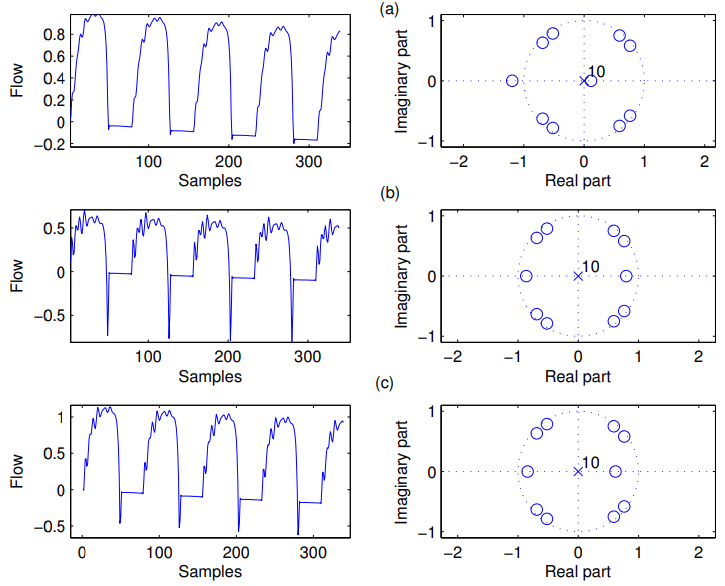 Frame positionsensitivity
On the (Glottal) Inverse Filtering of Speech Signals
The effect of an inverse filter root which is located on the positive real axis has the properties of a first order differentiator, when the root approaches the unit circle
A similar effect is also produced by a pair of complex conjugate roots at low frequencies
This distortion is more apparent at the time instants where the glottal flow changes more rapidly, that is, near glottal closure
The presence of such roots are in contrast to the source-filter suggested theory 
The removal of such roots results in less dependency on the covariance frame location
On the (Glottal) Inverse Filtering of Speech Signals
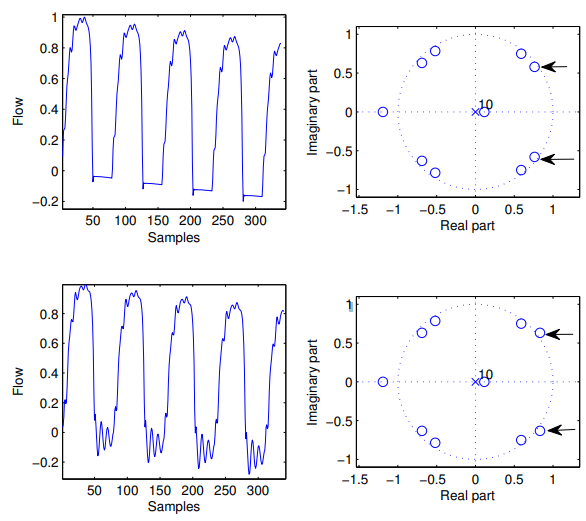 Non-minimum phaseinverse filter
On the (Glottal) Inverse Filtering of Speech Signals
On the (Glottal) Inverse Filtering of Speech Signals
Constrained Covariance-based Closed-Phase LP [3]

Idea: modification of the conventional CP covariance analysis in order to provide more realistic root locations, in the acoustic sense

How?

Not allow mean square error to locate the roots freely on the z-plane
Impose mathematical restrictions in a form of concise mathematical equations
DC-constraint
On the (Glottal) Inverse Filtering of Speech Signals
On the (Glottal) Inverse Filtering of Speech Signals
Solution:
On the (Glottal) Inverse Filtering of Speech Signals
Still, the computational load of covariance-based LP along with its shortcomings (cases of very small CP, frame dependent, CP identification) might make the method not appropriate

Idea: use autocorrelation method with “enhancements”
Fast & stable
Not optimal but good enough
Try to introduce “enhancements”
Try to approach performance of CP analysis without detecting CP
On the (Glottal) Inverse Filtering of Speech Signals
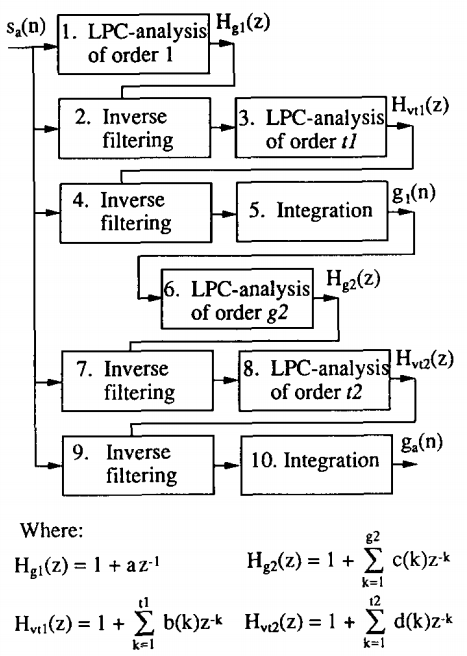 Iterative Adaptive Inverse Filtering [4]
An iterative method for obtaining theglottal source
Motivation:
A priori knowledge of the overall shape of thevocal tract
Cancel the tilting effect of the glottal source
Estimate vocal tract filter
On the (Glottal) Inverse Filtering of Speech Signals
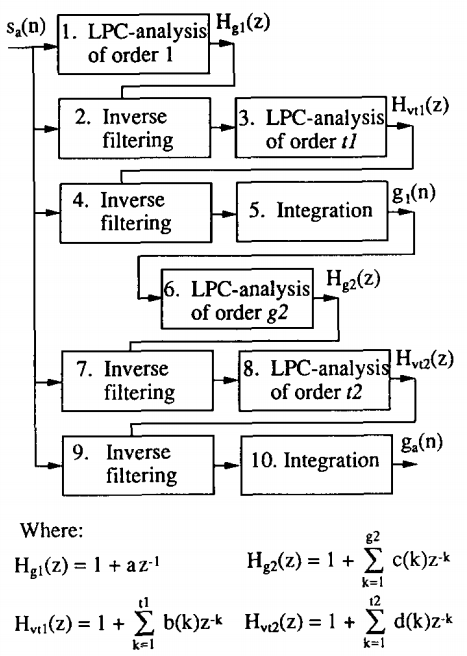 Iterative Adaptive Inverse Filtering [4]
First iteration
1. LPC of order 1 to model the effect of the glottal source on the speech spectrum
2. Cancel 1.
3.LPC of high order to model the vocal tract
4&5. Cancel vocal tract and lip radiation
On the (Glottal) Inverse Filtering of Speech Signals
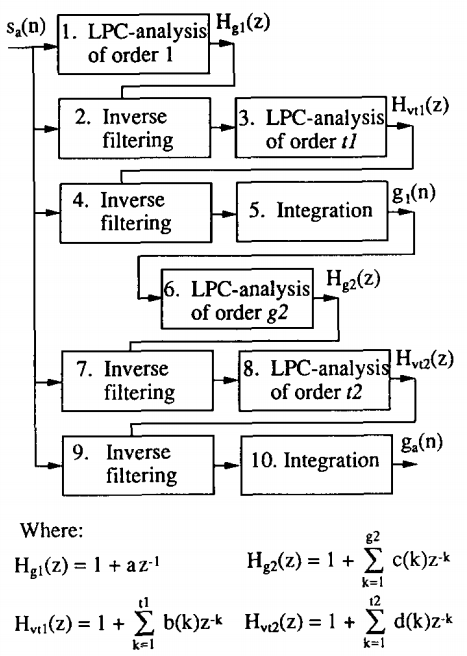 Iterative Adaptive Inverse Filtering [4]
Second iteration
6. LPC of order 2-4 to more accurately model the effect of the glottal source on the speech spectrum
7. Cancel 6.
8.LPC of high order to model the vocal tract
9&10. Cancel vocal tract and lip radiation
On the (Glottal) Inverse Filtering of Speech Signals
Stabilized Weighted Linear Prediction [5,7]

An all-pole method based on Weighted Linear Prediction (WLP)

Idea: use standard autocorrelation method but give more weight to some samples of the autocorrelation matrix compared to others 

How to give more weight?
On the (Glottal) Inverse Filtering of Speech Signals
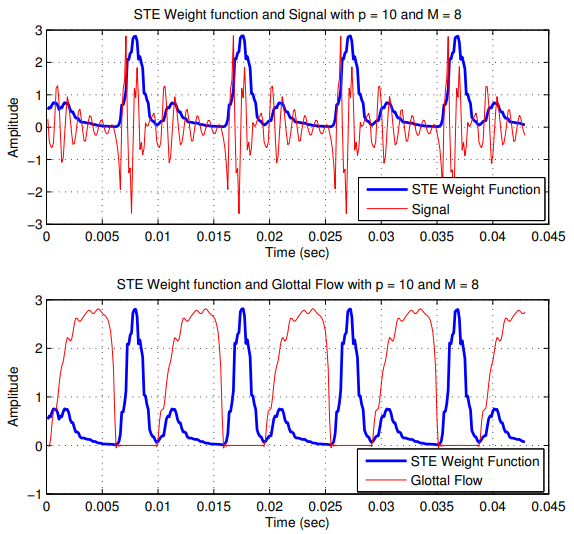 Stabilized Weighted Linear Prediction

Compute the short time energy (STE)of the signal

High energy samples fall in theclosed phase region!
On the (Glottal) Inverse Filtering of Speech Signals
On the (Glottal) Inverse Filtering of Speech Signals
On the (Glottal) Inverse Filtering of Speech Signals
On the (Glottal) Inverse Filtering of Speech Signals
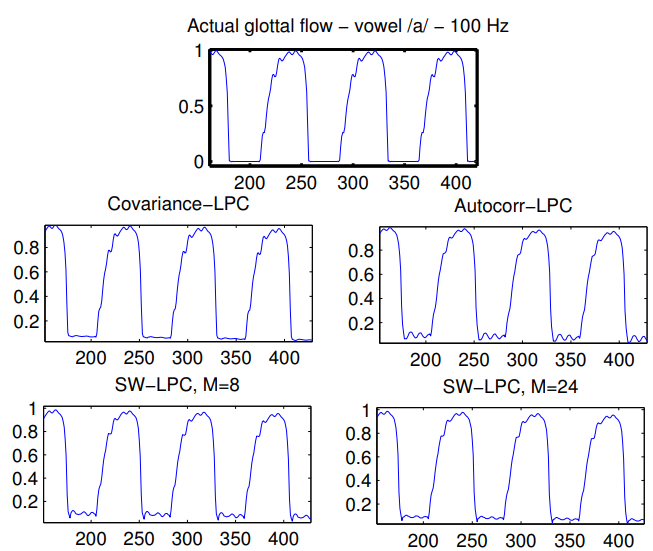 Results
On the (Glottal) Inverse Filtering of Speech Signals
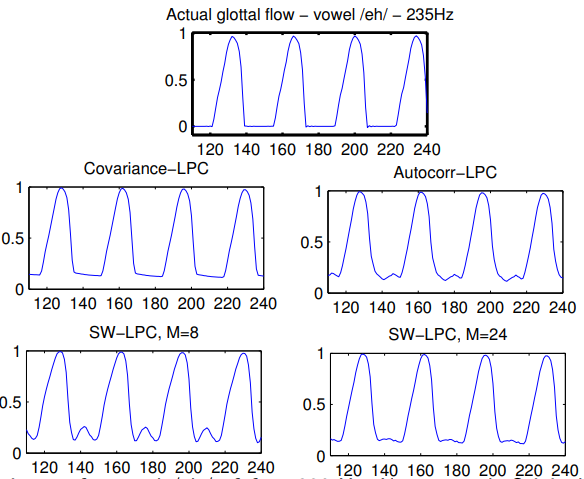 Results
On the (Glottal) Inverse Filtering of Speech Signals
The bigger the better!
Signal to Reconstruction Error Ratio
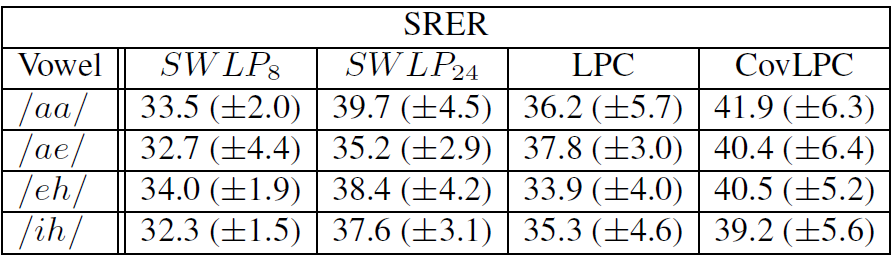 On the (Glottal) Inverse Filtering of Speech Signals
The smaller the better!
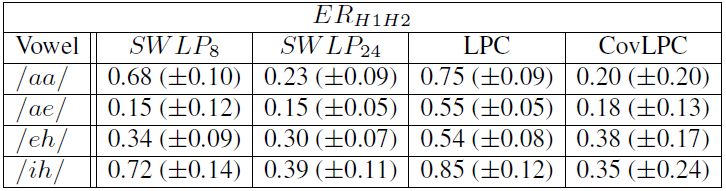 Conclusions
On the (Glottal) Inverse Filtering of Speech Signals
GIF has been around for more than five decades

Attractive analysis method
Non-invasive
Using only speech signal
Mostly automatic
Applications in many speech technologies
Still improving! (QCP Analysis [16])

Software: OPENGlot, Aparat, etc
On the (Glottal) Inverse Filtering of Speech Signals
GIF has been around for more than five decades

Shortcomings
Recording should be made with caution
Introducing non-linearities that distort GIF result
“Ground truth” is very rarely available
Synthetic speech or physiologically modeled data is used
Unreliable analysis of certain voice types [11,12]
High-pitch speech, low F1, vulnerability of best method (closed-phase CP)
Based on all-pole methods  speech is pole-zero (nasal sounds)
Fixed filter coefficients over successive periods
References
[1] Fant G., Acoustic Theory of Speech Production (Mouton, The Hague). 
[2] Story, B. and Titze, I. Voice simulation with a body-cover model of the vocal folds,” J. Acoust. Soc. Am., 97, 1249–1260, 1995.
[3] Alku, P., Magi, C., Santeri, Y., Backstrom, T., Story, B., Closed phase covariance analysis on constrained linear prediction for glottal inverse filtering, Journal of Acoustical Society of America, 125(5):3289-3305, 2009. 
[4] Alku, P., Glottal wave analysis with Pitch Synchronous Iterative Adaptive Inverse Filtering. Speech Communication, 11(2-3), 109–118, 1992.
[5] Magi, C. , Pohjalainen, J., Backstrom, T., Alku, P., Stabilised Weighted Linear Prediction, Speech Communication, 51:401-411, 2009. 
[6] Alku P., Story B., Airas M., Estimation of the voice source from speech pressure signals: Evaluation of an inverse filtering technique using physical modelling of voice production, Folia Phoniatr. Logo. 58(1): 102–113, 2006.
References
[7] Kafentzis, G., Stylianou, Y. and Alku, P.,International Conference on Acoustics, Speech, and Signal Processing, Prague, Czech Republic, May 22-27, 2011. p. 5408-5411, 2011.
[8] Airaksinen, M., Raitio, T., Story, B., & Alku, P., Quasi Closed Phase Glottal Inverse Filtering Analysis With Weighted Linear Prediction. IEEE/ACM Transactions on Audio, Speech, and Language Processing, 22(3), 596-607, 2014.
[9] M. Plumpe, T. Quatieri, and D. Reynolds, Modeling of the glottal flow derivative waveform with application to speaker identification, IEEE Transactions on Speech and Audio Processing, 7:569-586, 1999.
[10] Wong D., Markel J., Gray A., Least squares glottal inverse filtering from the acoustic speech waveform, IEEE Trans. Acoust. Speech Signal Process. 27: 350–355, 1979.
Other references
[11] Childers D., Ahn C., Modeling the glottal volume-velocity waveform for three voice types, J. Acoust. Soc. Am. 97(1): 505–519, 1995.
[12] Childers D., Lee C., Vocal quality factors: Analysis, synthesis, and perception. J. Acoust. Soc. Am. 90(5): 2394–2410, 1991.
[13] Milenkovic P., Glottal inverse filtering by joint estimation of an AR system with a linear input model, IEEE Trans. Acoust. Speech Signal Process. 34(1): 28–42, 1986.
[14] Raitio T., Suni A., Yamagishi Y., Pulakka H., Nurminen J., Vainio M., Alku P., HMM-based speech synthesis utilizing glottal inverse filtering, IEEE Trans. Audio Speech Lang. Process. 19(1): 153– 165, 2011.
[15] Shiga Y., King S., Estimation of voice source and vocal tract characteristics based on multi-frame analysis. CD Proc. Eurospeech, 1749–1752, 2003.
Other references
[16] J. Pohjalainen, R. Saeidi, T. Kinnunen, and P. Alku, Extended weighted linear prediction (XLP) analysis of speech and its application to speaker verification in adverse conditions, in Proc. Interspeech, 2010, pp. 1477–1480.
[17] T. Drugman, B. Bozkurt, and T. Dutoit, A comparative study of glottal source estimation techniques, Comp. Speech & Lang., vol. 26, no. 1, pp. 20–34, 2012.
[18] Kitzing, P., & Löfqvist, A., Subglottal and oral air pressures during phonation—preliminary investigation using a miniature transducer system. Medical & Biological Engineering, 13(5), 644–648, 1975.